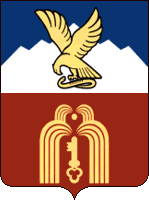 Отчёт об исполнении бюджета города-курорта Пятигорска за 2019 год
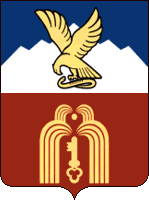 Основные параметры исполнения бюджета города-курорта Пятигорска за 2019 г.
млн. руб.
Объем муниципального долга и расходы на его обслуживание
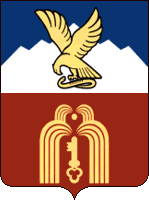 млн. руб.
995
821
отношение объема муниципального долга к собственным доходам (%)
расходы на обслуживание муниципального долга
средняя ставка муниципальных заимствований (%)
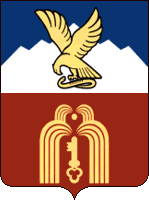 Структура доходов бюджета города – курорта Пятигорска
млн. руб.
ВСЕГО ДОХОДОВ
Безвозмездные поступления
Налоговые доходы
Неналоговые доходы
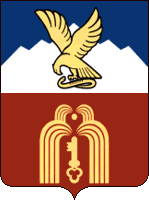 Итоги реализации бюджетной, налоговой и долговой политики в 2019 году
млн. руб.
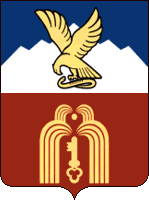 Исполнение налоговых доходов бюджета города-курорта Пятигорска в 2018-2019 г.г.
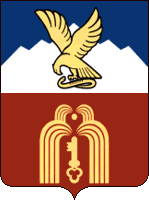 Исполнение неналоговых доходов бюджета города-курорта Пятигорска в 2018-2019гг
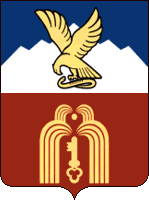 Безвозмездные поступления в бюджет города-курорта Пятигорска
млн. руб.
3511
Структура безвозмездных поступлений в 2019 году
Привлечение средств на условиях софинансирования в 2019 году
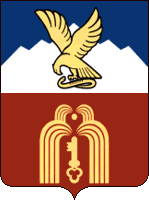 млн. руб.
федеральный и краевой бюджеты
Направление расходования
городской бюджет
Курортный сбор в 2018-2019 гг.
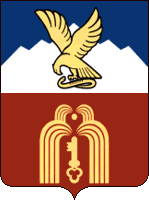 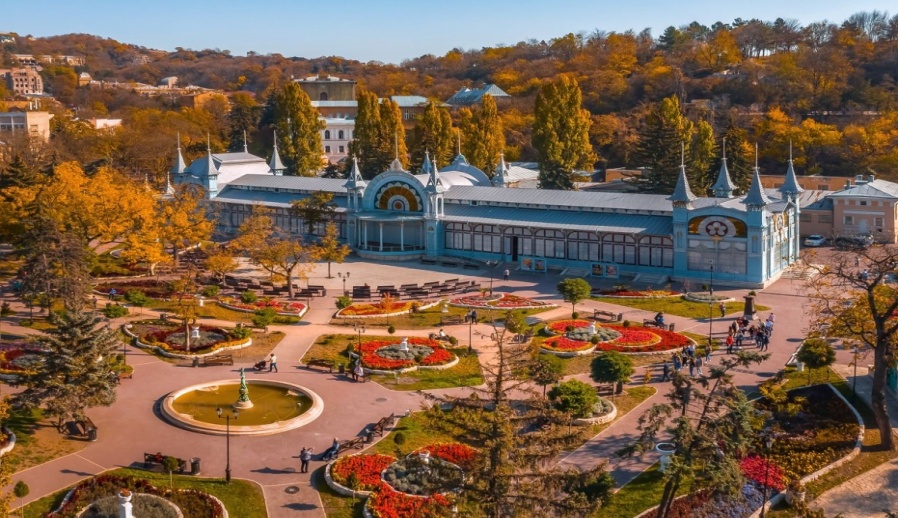 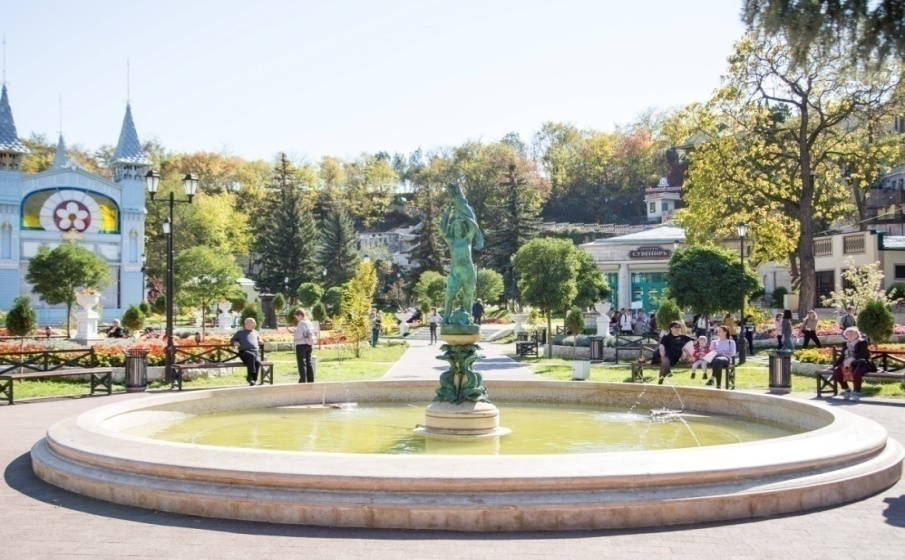 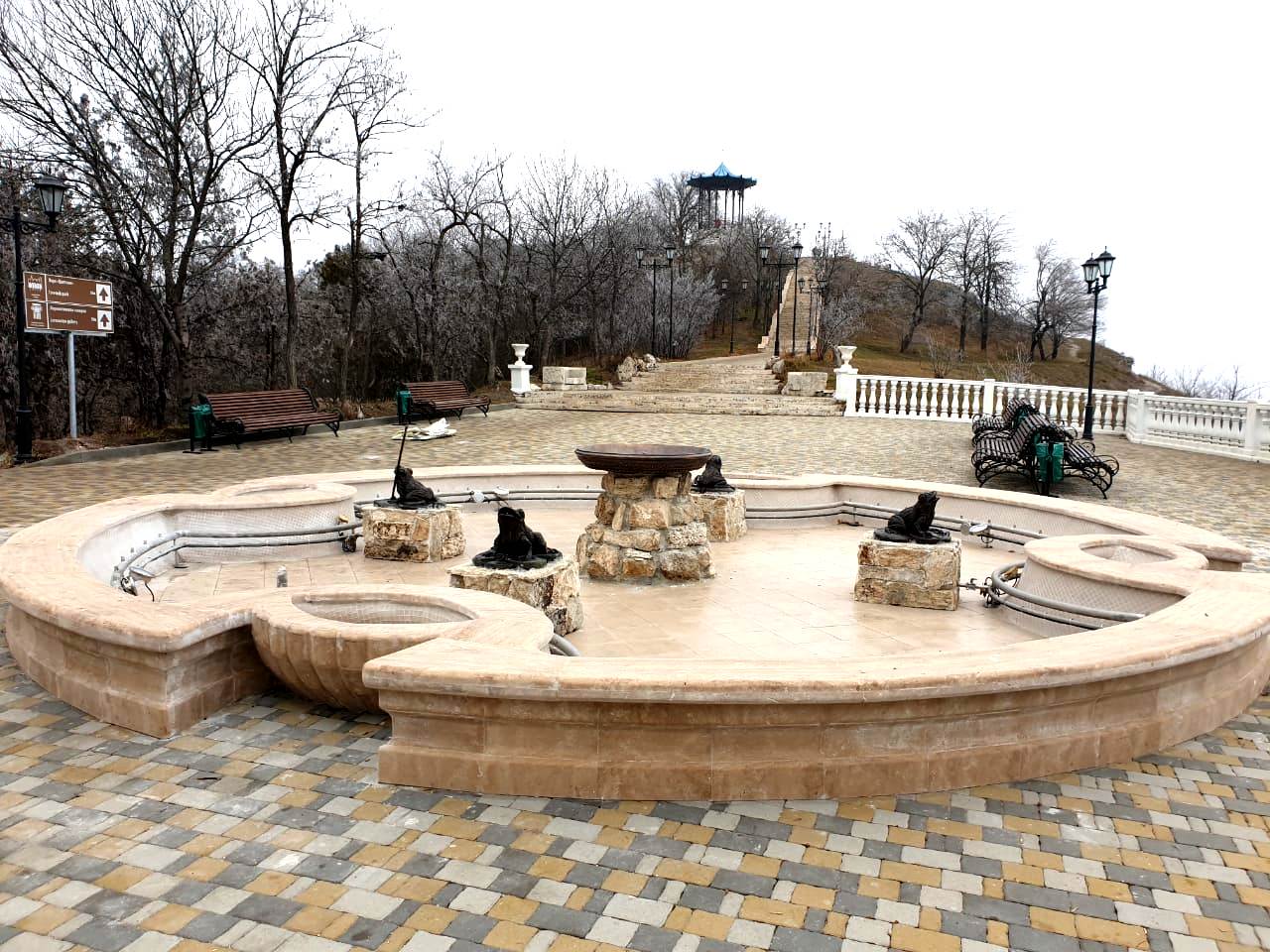 2018
2018
2018
2019
2019
2019
Основные характеристики расходов бюджета города-курорта Пятигорска в 2019 году
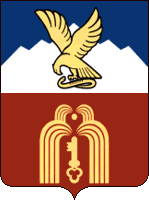 факторы повлиявшие на кассовое исполнение расходов
млн. руб.
Наличие долгосрочных контрактов на строительство гимназии №11 и  д/сада в с. Константиновской с окончанием работ в 2020 году
Позднее (28.12.2019) поступление субсидий  на ремонт дорог и компенсаций затрат на проектные изыскания
не реализация в полном объеме в 2019 году молодыми семьями права на социальные выплаты на приобретение жилья, получивших извещение сроком до 30 мая 2019 года
Кассовое исполнение
первоначальный план
уточненный план
Экономия  резервного фонда и других расходов по результатам закупок
93%
+ 992
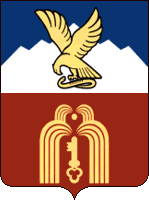 Национальные проекты в 2019 году
млн. руб.
Региональные проекты
Национальные проекты
Мероприятия
Человеческий капитал
188,3
239,6
Комфортная среда для жизни
236,6
межбюджетные трансферты
51,3
местный бюджет
3,0
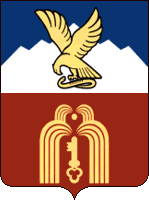 Динамика и программная структура расходов бюджета
млн. руб.
млн. руб.
программные расходы



14 программ – 99,3%
обеспечение деятельности Думы города Пятигорска
0,7%
отдельные  гос.полномочия переданные администрации
Расходы социального характера
 в 2018-2019 г.г.
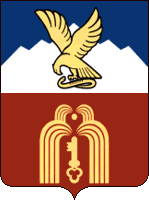 в том числе:
млн. руб.
+973
3630,5
77%
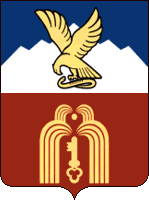 Повышение оплаты труда работников муниципальных учреждений
54
2018
млн. руб.
2019
прирост объема заработной платы
+ 3%
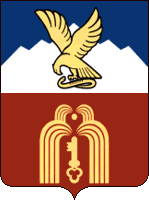 Развитие образования
млн. руб.
1771,7
Дошкольное образование
Общее  образование
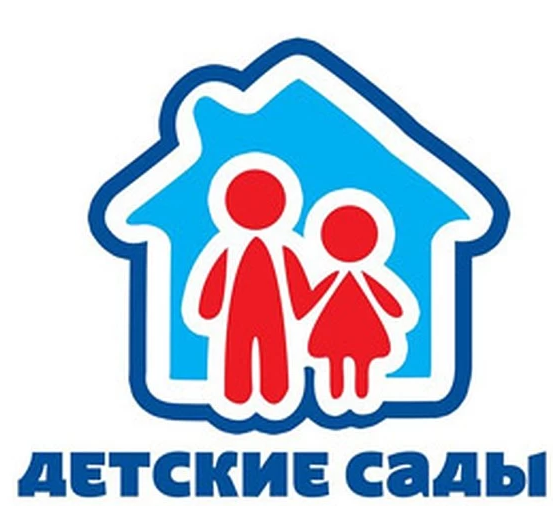 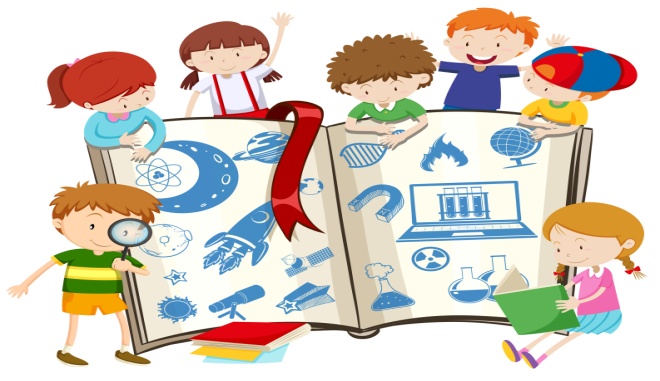 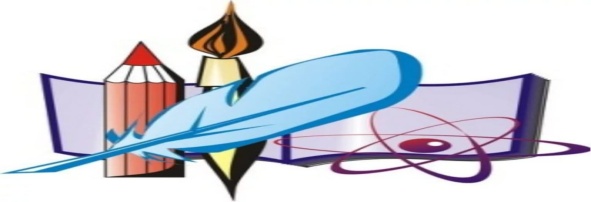 28 школ
39 детских садов
21316 учащихся
9367 воспитанников
89 обучающихся дистанционно
15 обучающихся на дому
Дополнительное образование – ключ к развитию талантов
37,9 млн.руб. компенсация родительской платы
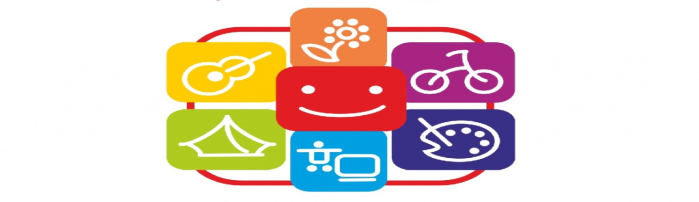 8,5 млн. руб. бесплатное питание
Укрепление материально-технической базы образовательных организаций
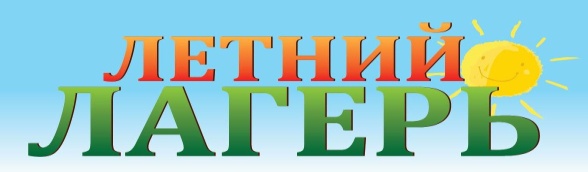 8 млн. руб.  организация летнего отдыха
6 - учреждений
3364 воспитанников
3963 ребенка отдохнуло
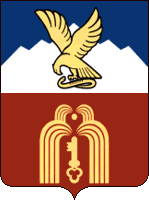 Социальная поддержка граждан
1037,9
Социально-культурные мероприятия по реабилитации
Поддержка общественных организаций инвалидов и ветеранов
Льготное транспортное обслуживание
Муниципальная адресная социальная помощь
Социальное обеспечение граждан за счет средств федерального и краевого бюджетов
Ремонт жилых помещений ветеранов
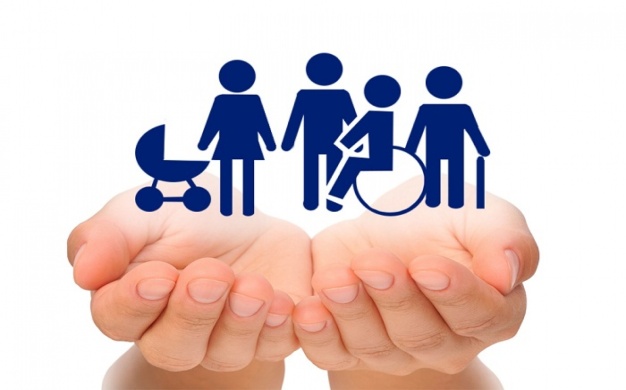 0,693
0,301
11,8
0,29
970,9
0,598
2,995
0,170
единовременные денежные выплаты ко Дню Победы
услуги по сурдопереводу инвалидам с нарушениями функции слуха
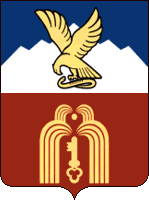 Обеспечение жильем молодых семей в     2019 году
Размер социальной выплаты составил:
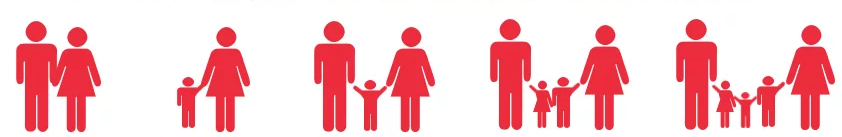 384 627,6 рублей
448 732,2 рублей
769255,2 рублей
576 941,4 рублей
1 923 138 рублей
бюджет СК
выдано 21 извещение о праве на получение социальной выплаты на приобретение жилья
городской бюджет
103 молодых семьи  реализовали субсидию в 2019 году (в т.ч. 83 семьи, получивших сертификаты в 2018 году)
бюджет СК
городской бюджет
Сохранение и развитие культуры
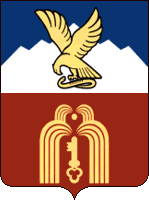 695
Музей «Россия моя история»
Библиотечное обслуживание
Услуги культурно -досуговых  учреждений
Культурно-массовые мероприятия
Реставрация воинских захоронений и мемориальных комплексов
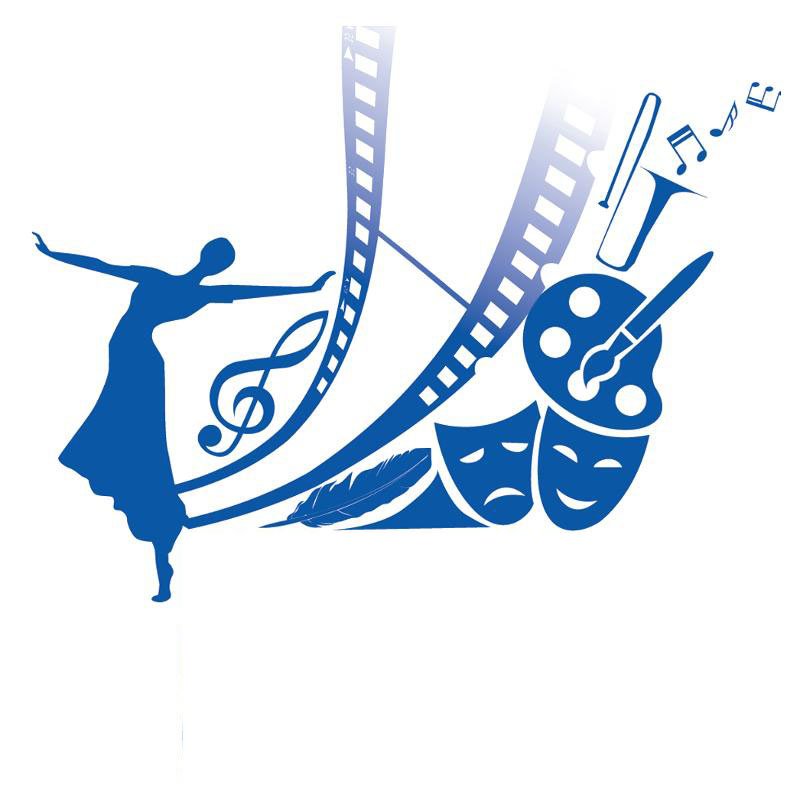 42,9
8,481
32,3
600
1,4
Укрепление фундамента «Здания городской Думы, где выступал с докладом С.М. Киров в 1918 году»
охрана объектов культурного наследия
0,181
0,867
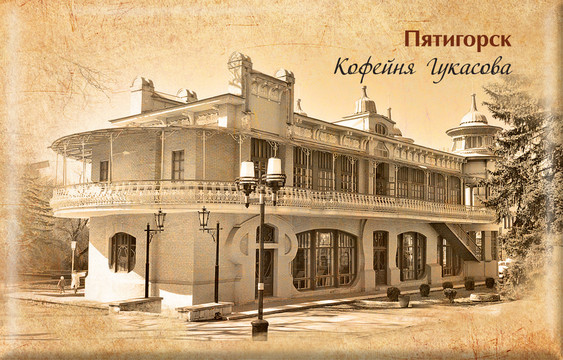 Развитие физической культуры и спорта
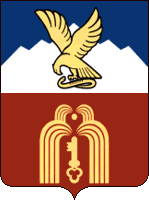 Обеспечение деятельности  7 организаций спортивной подготовки
Реконструкция ДЮСШ №2
Обеспечение деятельности Стадион Центральный
125,8
Физкультурно-оздоровительные, спортивно-массовые мероприятия
Поддержка футбола
40,6
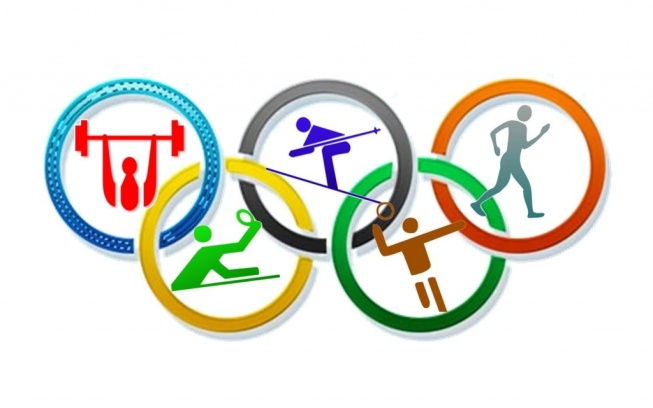 5,3
69,0
1,4
4,9
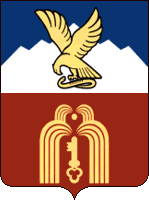 Расходы на  развитие экономики и инфраструктуры в 2018-2019 г.г.
млн. руб.
-80
676
    14%
Структура дорожного фонда города Пятигорска
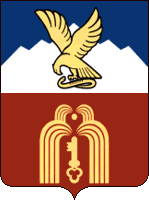 млн. руб.
Субсидии краевого дорожного фонда
125,8
Муниципальный дорожный фонд
45
40,5
36
Расходы на дорожную деятельность в 2019 г.
Строительство и реконструкция дорог 
в 2019 году
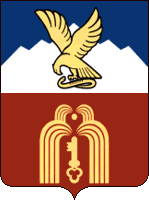 млн. руб.
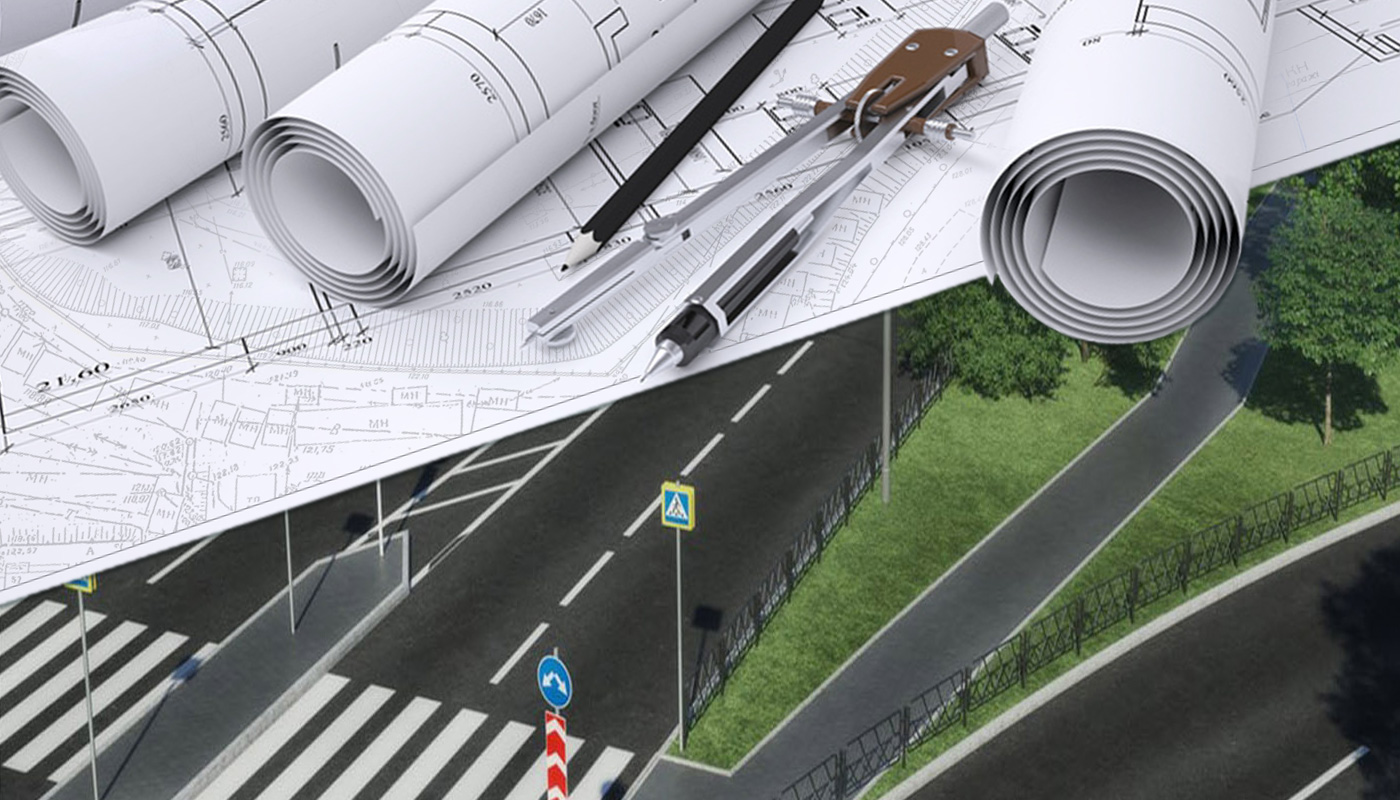 28,3
Ремонт дорог в 2019 году
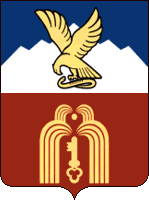 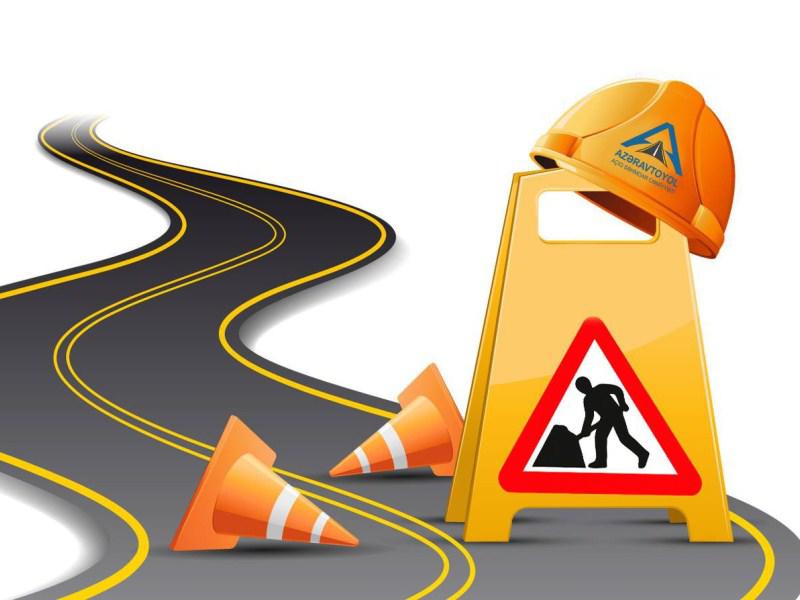 млн. руб.
77,1
Содержание дорожной сети в 2019 году
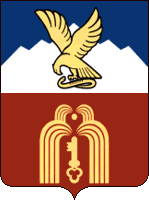 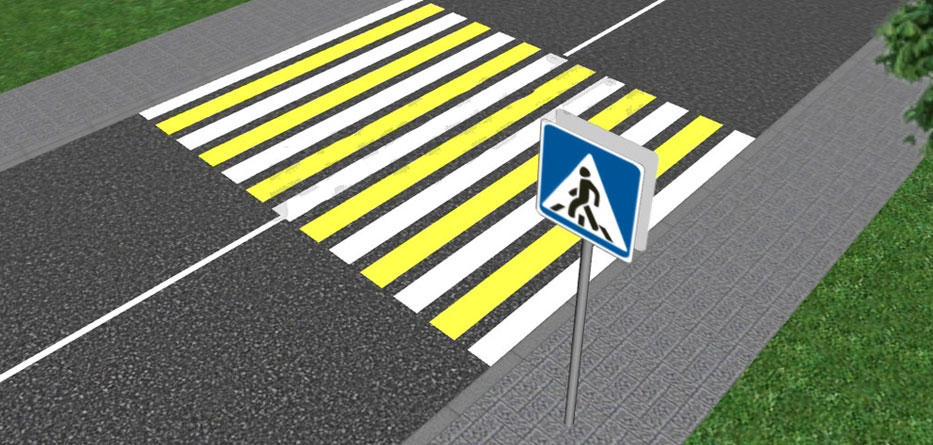 млн. руб.
Поддержка местных инициатив в  2019 году
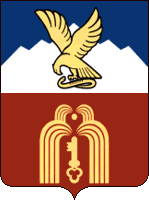 4 131,2
ремонт 5 856 м2 автомобильной дороги 
по ул. Октябрьская в 
ст. Константиновская
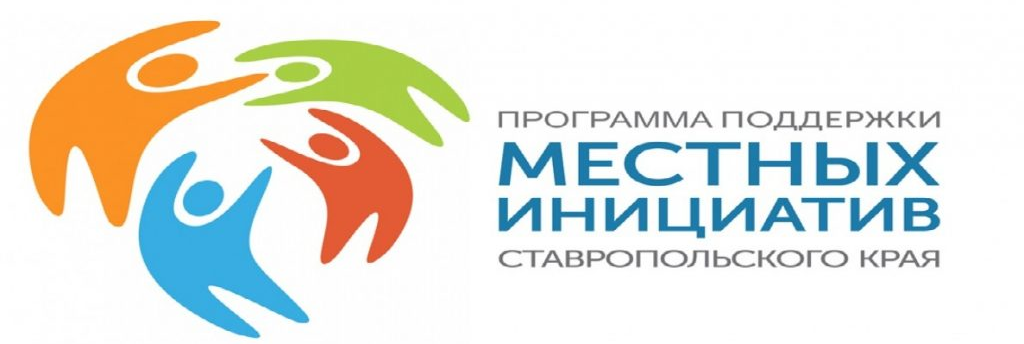 тыс. руб.
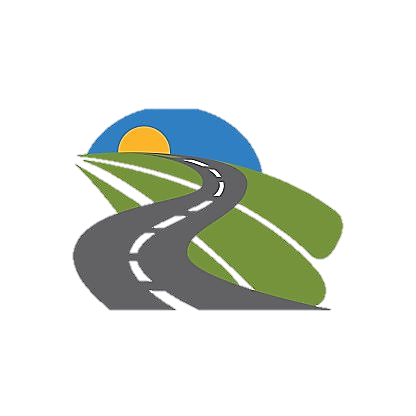 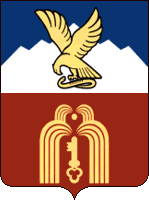 Благоустройство
Курортная инфраструктура
Формирование городской среды
Благоустройство парков, скверов
460,7
63,2
2017
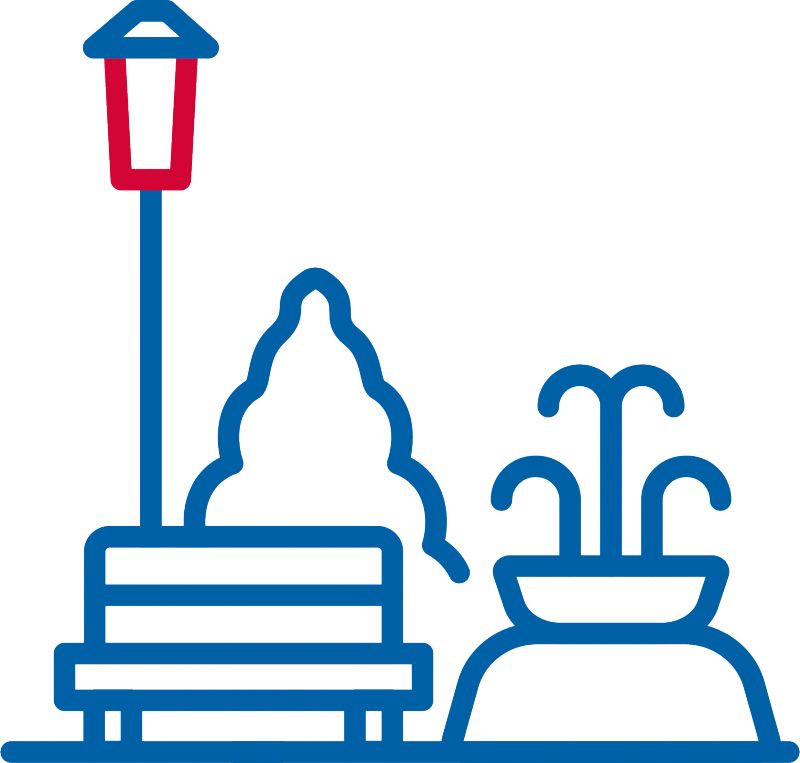 36,98
2018
71,7
82,5
2018
36,8
2019
2019
65,4
89,1
303,9
288,7
Содержание мест захоронений
Прочее благоустройство
Озеленение
Уличное освещение
Санитарная очистка
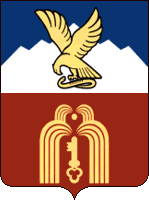 Благоустройство
млн. руб.
Курортная инфраструктура
36,8
Формирование городской среды 
89,1
Сквер в районе санатория «Тарханы»
парк «Нагорный»
Фонтан «Счастливый улов»
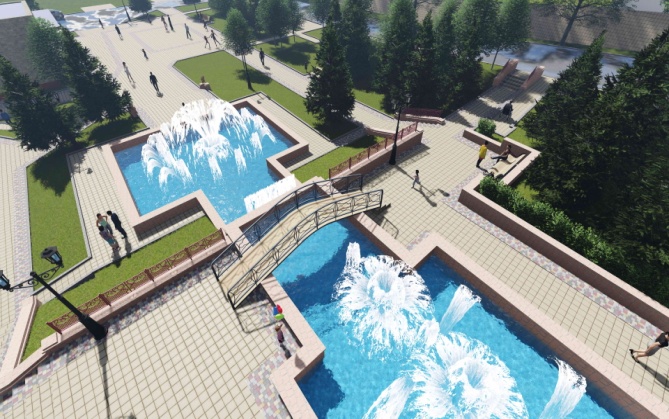 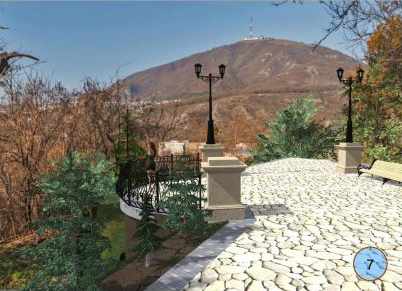 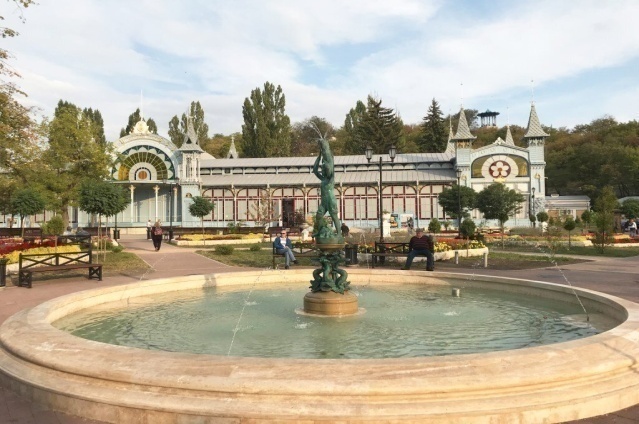 Фонтан «Лягушки»
Сквер на горе «Горячей» грот «Дианы»
парк «Цветник», 2 этап
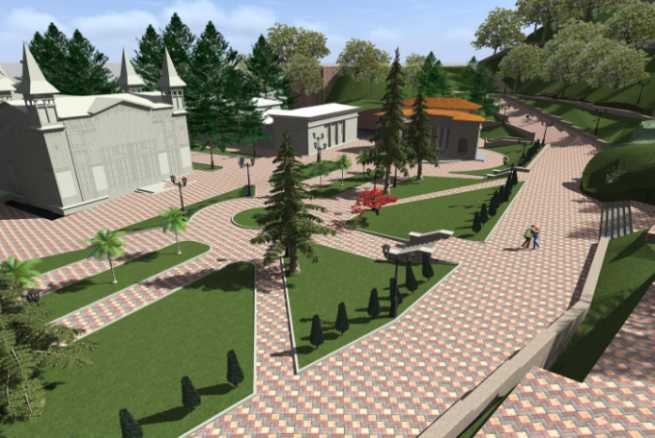 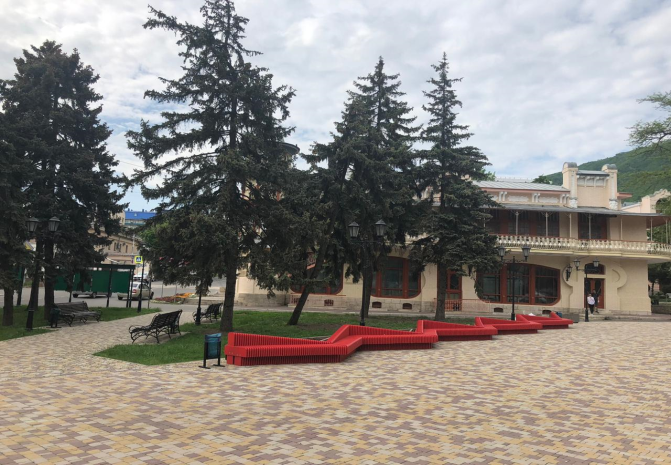 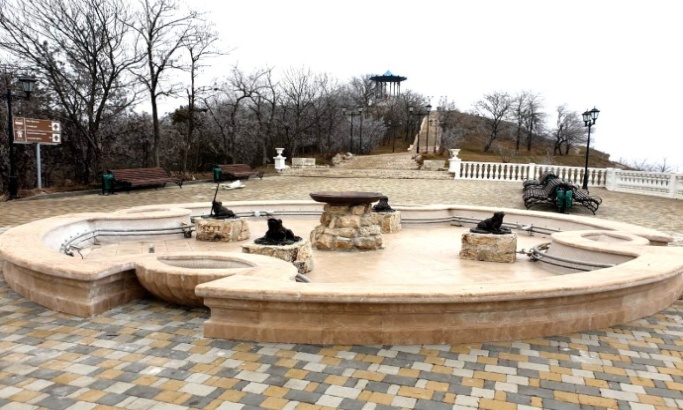 Благоустройство
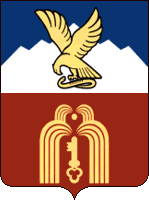 Благоустройство парков и скверов  65,4
млн. руб.
Объекты туристического притяжения
Сквер на ул. Ленина в станице Константиновской
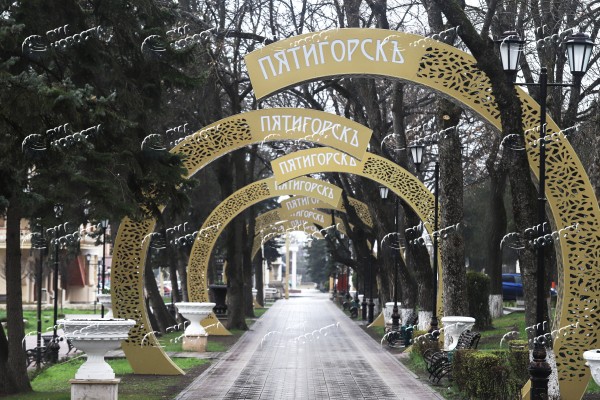 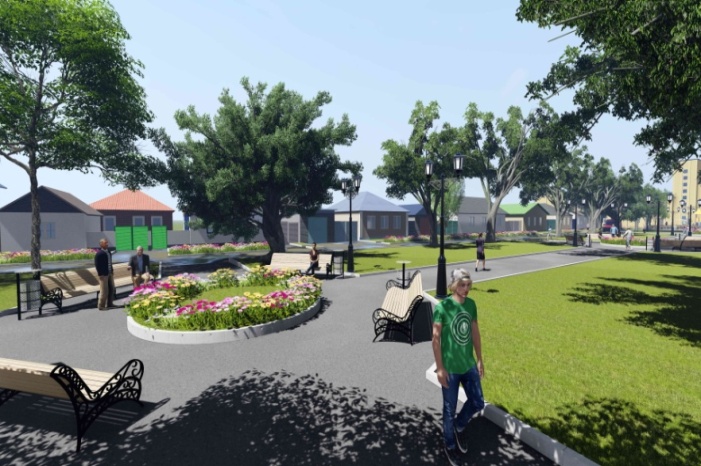 Экспертиза изысканий «Реконструкция «Парк Победы» 2-я очередь
Парк на территории  городской  клинической больницы
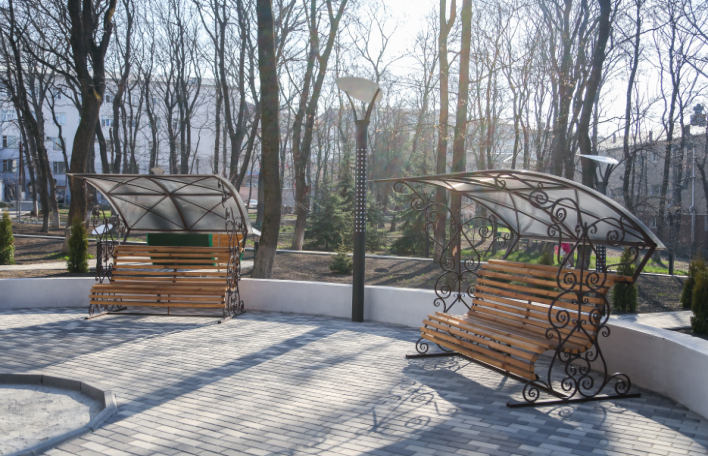 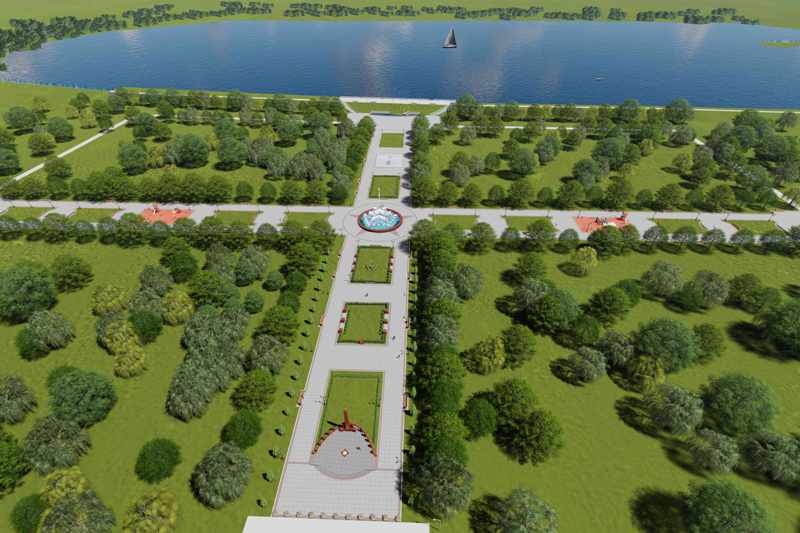 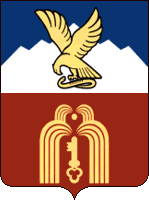 Капитальные вложения в объекты муниципальной собственности в 2019 году
млн. руб.
Строительство,    реконструкция
Разработка проектной документации
Средства местного бюджета
0,48 – ПСД на строительство подъездной дороги к МКД ул. Малиновского, 13
93,54– реконструкция с элементами реставрации здания МОУ "Гимназия N 11"
40,6 – реконструкцию детско-юношеской спортивной школы олимпийского резерва № 2
0,55 - Гос. экспертиза ПСД МКД, корпусы 1-3, по ул.П.Тольятти для переселения граждан из аварийного жилого фонда
339,7
26,05 – фонтан «Счастливый улов»
1,15 - ПСД на реконструкцию "Парк Победы" 2-я очередь
149,65 – строительство детского сада в с. Константиновской
0,39 - ПСД светофорного объекта на пересечении ул. Люксембург и Украинская
Средства вышестоящих бюджетов
27,2 – строительство подземного перехода ул. Мира и ул. Украинская
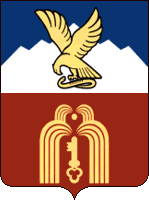 Спасибо за внимание!
Докладчик Карпова Виктория Владимировна,
Заместитель главы администрации города Пятигорска